LGBTransgender:
What’s All this Fuss about Bathrooms and Locker Rooms?
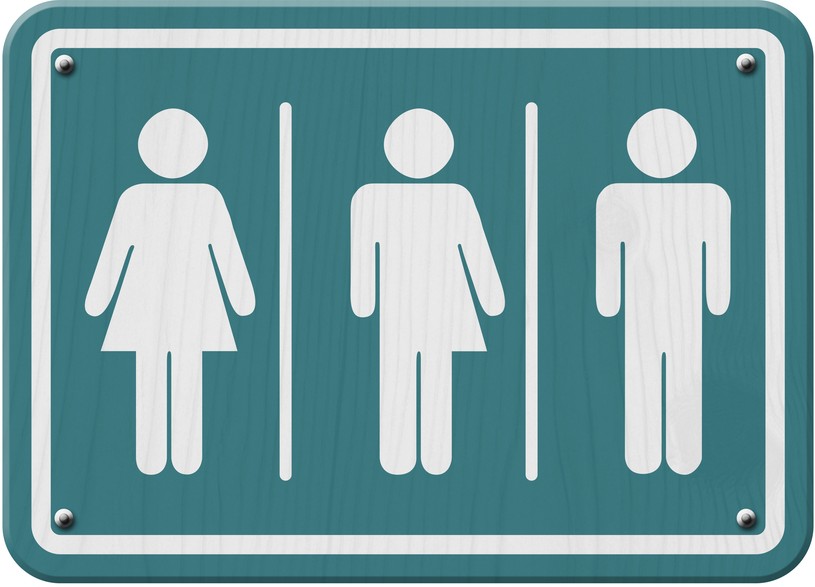 Introduction
Is this crazy?
I. The Sexual Revolution
A Sexual Revolution has been underway for over 100 years.
Lesbians 
Gay men 
Bisexual 
Transgender/Transexual
A “revolution” against the traditional consensus:          “one man and one woman in marriage”
I. The Sexual Revolution
The singular, biblical sexual ethic: “one man and one woman in lifelong marriage.”
not a close relative
of age and mind of consent
a Christian may only marry a Christian
I. The Sexual Revolution
The goal of the new sexual revolution: absolute sexual freedom from all restraint
“I want to have sex whenever and with whomever, how ever and for whatever reason, and I don’t want anyone criticizing or condemning me for it.”
Absolute sexual anarchy would be a “hard sell”
Must come up with some alternate rule/morality
1. It will be inferior to God’s standard
2. It will not work in God’s world
I. The Sexual Revolution
Inconsistencies in the new sexual revolution.
In the 1960s marriage was ridiculed. Now homosexual marriage is a fundamental civil right.
“Homosexuals have no choice—genetic!” What about human freedom and dignity?
The hypocrisy and inconsistency of “bisexual.”
Feminism and the protection of women. Now the sexual revolution places men in bathrooms and showers.
I. The Sexual Revolution
The current standard of the sexual revolution: “consenting adults”
The one, biblical ethic of: 
	“one man and one woman in lifelong marriage in the lifelong context of marriage of those who have reached the age of consent and who are not close relatives (and Christians may only marry Christians)”
The one, biblical ethic of: 
	“one man and one woman in lifelong marriage in the lifelong context of marriage of those who have reached the age of consent and who are not close relatives (and Christians may only marry Christians)”

has now been reduced to: 
	“one man and one woman in lifelong marriage in the lifelong context of marriage of those who have reached the age of consent and who are not close relatives (and Christians may only marry Christians)”
I. The Sexual Revolution
The current standard of the sexual revolution: “consenting adults”
The “age of consent” will inevitably be lowered
age of consent is 13 in Spain
age of consent is 14 in Italy, Germany, Austria
age of consent is 15 in Sweden
age of consent is 16-18 in USA
I. The Sexual Revolution
What is included in “consenting adults”? Everything
LGBTQQ2IA
Lesbian
Gay men
Bisexual
Transgender/Transsexual 
Queer 
Questioning
2-Spirited
Intersex
Asexual
I. The Sexual Revolution
There are many more “consenting adults”
LGBTQQ2IA-PBMIS/M
Polyamory/Polygamy?
Bestiality?
Minors?
Incest?
Sadomasochism? 

Once you deviate from God’s design…
                                               you can never get it right!
I. The Sexual Revolution
This is really a religious or anti-religious revolution
Four dominant religious norms had to be overcome:
The rejection of God’s authority in Scripture
The rejection of God’s order in creation, male / female
The rejection of any objective standard or absolute truth
The exaltation of the autonomous self
I. The Sexual Revolution
The sexual revolution has enjoyed a nearly perfect success rate. 
Most Americans think LGBT = 20=25% of population 
Actual number is no more than 3.8%
In 2002 38% approved of homosexual behavior
In 2015 63% approved of homosexual behavior
In 1999 35% favored homosexual marriage
In 2015 60% approved of homosexual marriage.
FUTURE SUMMER SEMINARS FOR 2016

August 9	“Marriage Tune-Up (1): 					Expectations and Empty  Love 			Tanks”  
August 16    “Marriage Tune-Up (2): Sexual 			Pleasure in Marriage”		          

 (All seminars are at the church and begin at 7:00 p.m.)
II. The Church’s Capitulation
The larger church surrendered the Scriptures as the Word of God—Liberalism/Neo-Orthodoxy
The larger church forfeited any claim to objective truth
Much of the church has exalted the self to primary importance
II. The Church’s Capitulation
Much of the church rejected God’s order in creation with respect to gender and sexual practice
Separating sex from the possibility of children
“Historically, the Christian church condemned birth control because it has always sought to uphold the worth and dignity of children. Christians have consistently understood that children are, in every circumstance, a divine gift. This affirmation was so central to Christianity throughout the centuries that the issues of birth control, abortion, and infanticide were largely considered to be one and the same. The Christian church has always been concerned to promote the notion that children are to be welcomed and that any failure to welcome a child is itself an act of unfaithfulness.” (We Must not be Silent, 18)
“So long as sex was predictably related to the potential of pregnancy, a huge biological check on sex outside marriage was removed, sex and children became effectively separated and sex became redefined as an activity that did not have any necessary relation to the gift of children. It is impossible to exaggerate the importance of the separation of sex and babies from the moral equation.” (We Must not be Silent, 20)
“evangelicals must affirm that every marriage must be open to the gift of children and that, should pregnancy occur, it is to be seen as an unconditional gift rather than as an imposition.” (We Must not be Silent, 21)
II. The Church’s Capitulation
Much of the church rejected God’s order in creation with respect to gender and sexual practice
Separating sex from the possibility of children
Unhitching sex from lifelong marriage
Violating God’s design for the genders in the church.
1 Timothy 2:11-12: 
	“Let a woman learn quietly with all submissiveness. I do not permit a woman to teach or to exercise authority over a man; rather, she is to remain quiet.”
II. The Church’s Capitulation
Much of the church rejected God’s order in creation with respect to gender and sexual practice
Separating sex from the possibility of children
Unhitching sex from lifelong marriage
Violating God’s design for the genders in the church.
Departing from the biblical norm of the genders in marriage
Refusing to oppose cohabitation
Yielding to the world on homosexuality
II. The Church’s Capitulation
The larger church has become confused on the nature of fallen humanity and the origin of sin.
Mark 7:20-23:
	“What comes out of a person is what defiles him. 21  For from within, out of the heart of man, come evil thoughts, sexual immorality, theft, murder, adultery, 22 coveting, wickedness, deceit, sensuality, envy, slander, pride, foolishness. 23 All these evil things come from within, and they defile a person.”
James 1:13-15: 
	“13 Let no one say when he is tempted, “I am being tempted by God,” for God cannot be tempted with evil, and he himself tempts no one. 14 But each person is tempted when he is lured and enticed by his own desire. 15 Then desire when it has conceived gives birth to sin, and sin when it is fully grown brings forth death.”
II. The Church’s Capitulation
The larger church has become confused on the nature of fallen humanity and the origin of sin.
The larger church has lost its focus on Christ’s Great Commission, “making disciples of all nations”
Evangelizing the lost
Training those converted to Christ
II. The Way Forward
The church must repent of its collusion, capitulation, compromise, and complicity in embracing the worldly sexual revolution
The church must be the church
The church must evangelize
The church must teach and train in the truth
To “make disciples” the church must “discipline”
Matthew 18:15-20: 
	“15 If your brother sins against you, go and tell him his fault, between you and him alone. If he listens to you, you have gained your brother. 16 But if he does not listen, take one or two others along with you, that every charge may be established by the evidence of two or three witnesses. 17 If he refuses to listen to them, tell it to the church. And if he refuses to listen even to the church, let him be to you as a Gentile and a tax collector. 18 Truly, I say to you, whatever you bind on earth shall be bound in heaven, and whatever you loose on earth shall be loosed in heaven. 19 Again I say to you, if two of you agree on earth about anything they ask, it will be done for them by my Father in heaven. 20 For where two or three are gathered in my name, there am I among them.”
II. The Way Forward
The church must repent of its collusion, capitulation, compromise, and complicity in embracing the worldly sexual revolution
The church must be the church
The church must evangelize
The church must teach and train in the truth
To “make disciples” the church must “discipline”
The church must offer a true alternative to the world
The church must be prepared to suffer
We have a MORAL OBLIGATION to protect our wives, sisters, and daughters from the sexual abuse of “peeping toms” and “flashers” in bathrooms, locker rooms, and showers.
FUTURE SUMMER SEMINARS FOR 2016

August 9	“Marriage Tune-Up (1): 					Expectations and Empty  Love 			Tanks”  
August 16    “Marriage Tune-Up (2): Sexual 			Pleasure in Marriage”		          

 (All seminars are at the church and begin at 7:00 p.m.)